Факторы успешного
 речевого развития
 детей 4-5 лет
Факторы успешного речевого развития:
Эмоциональное общение родителей с ребёнком с младенческого возраста.
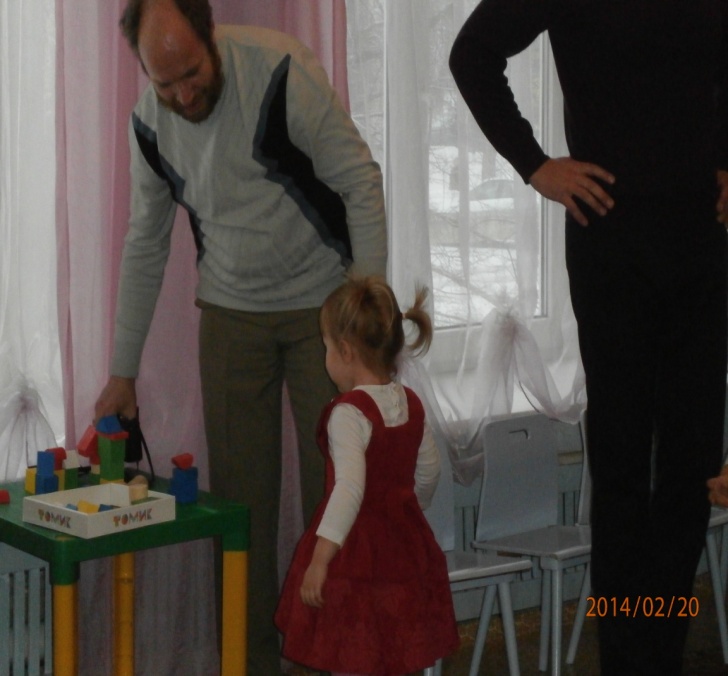 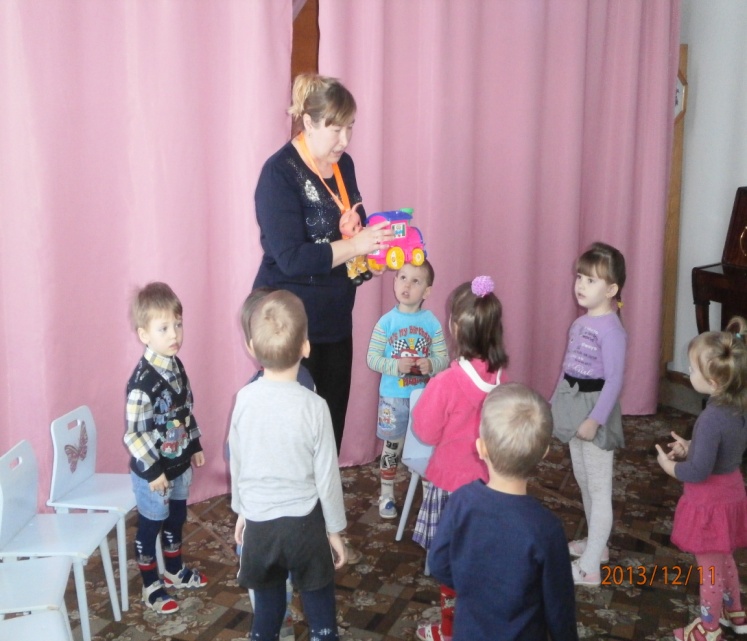 Факторы успешного речевого развития:
Общение ребёнка со сверстниками.
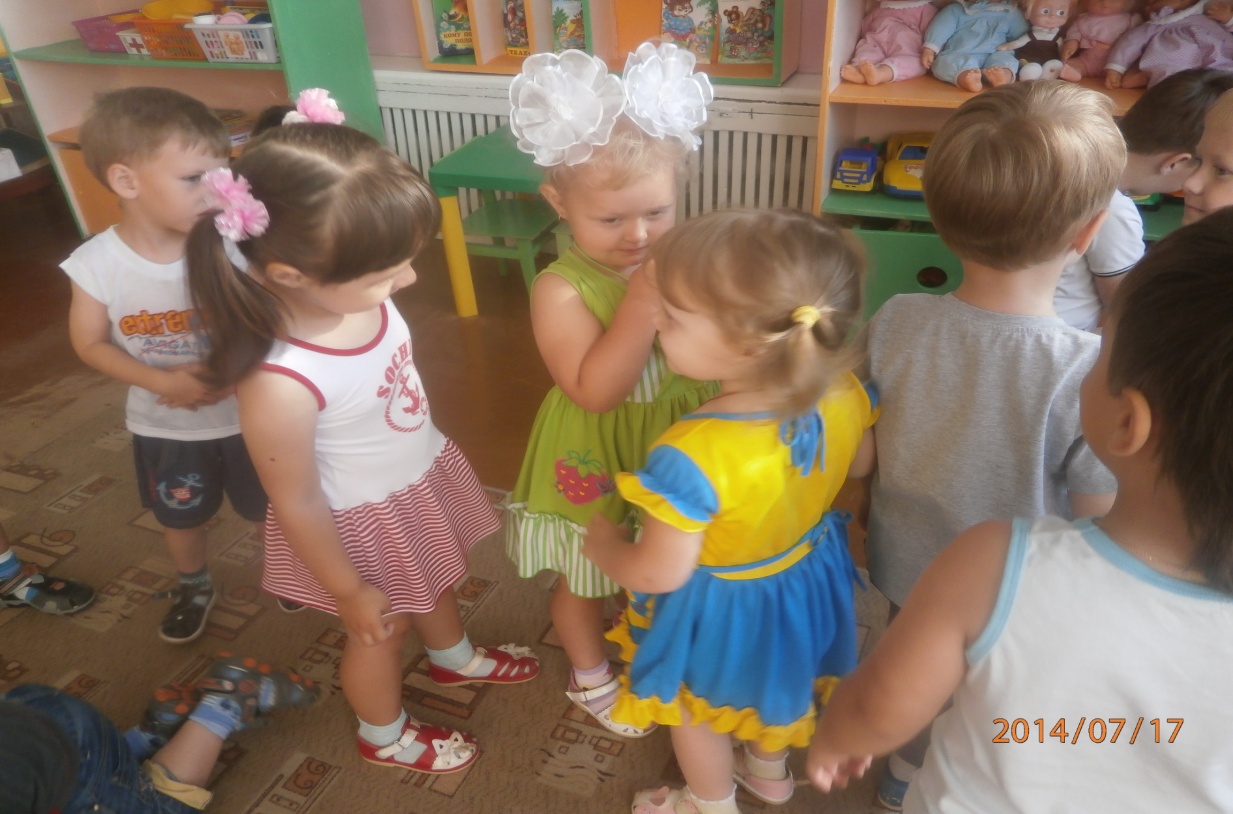 Факторы успешного речевого развития:
Строение артикуляционного аппарата.
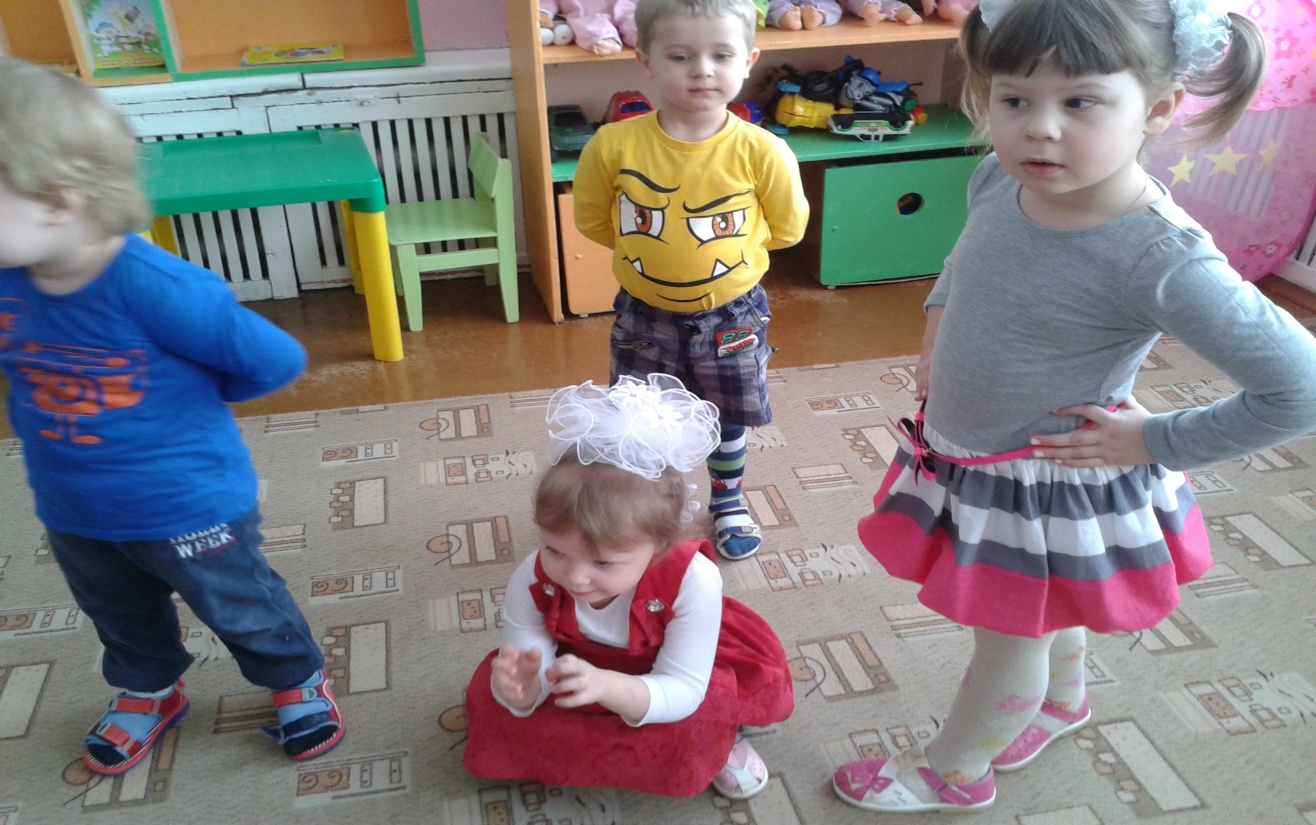 Факторы успешного речевого развития:
Развитие мелкой моторики рук.
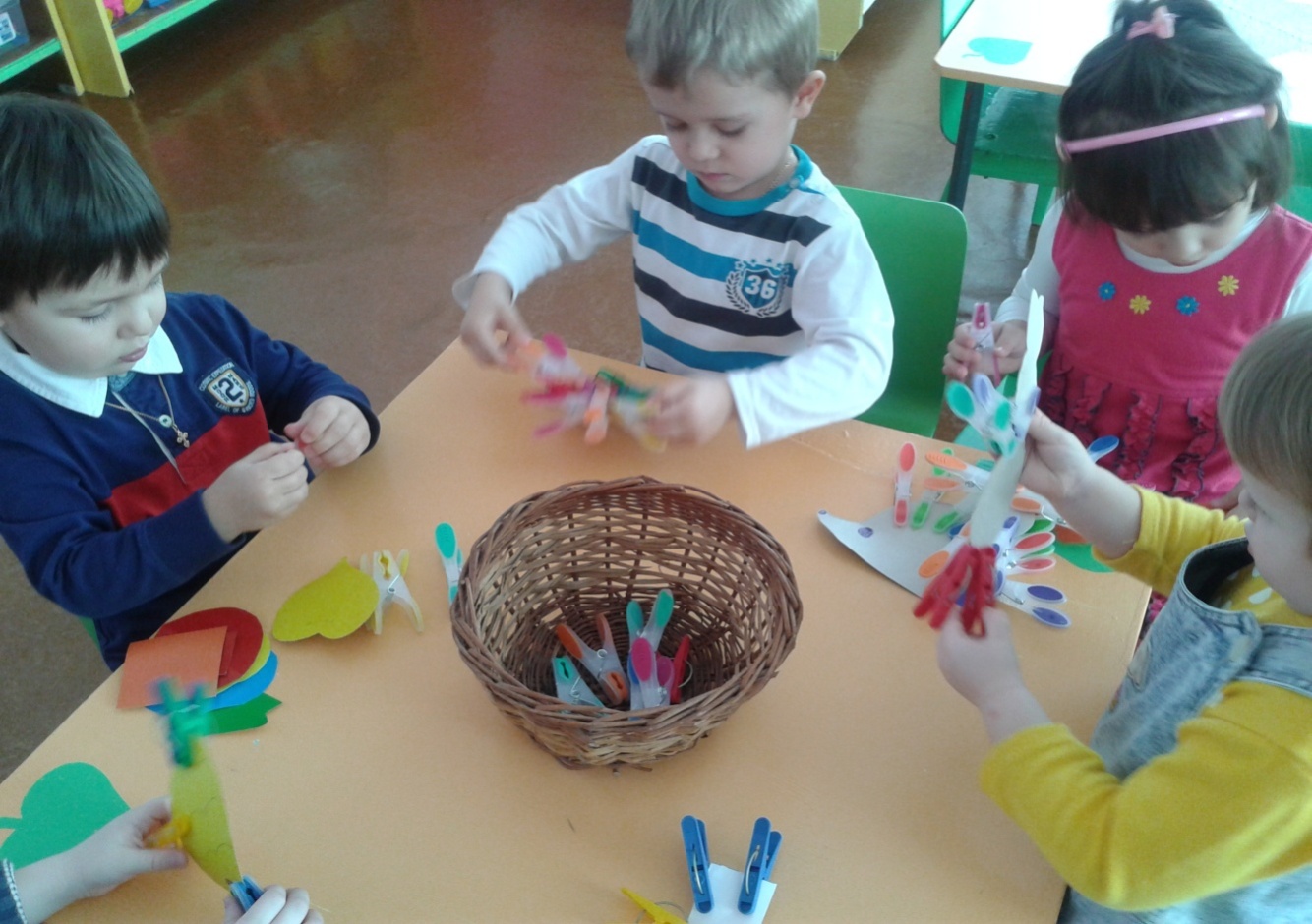 Факторы успешного речевого развития:
Чтение детям художественной литературы.
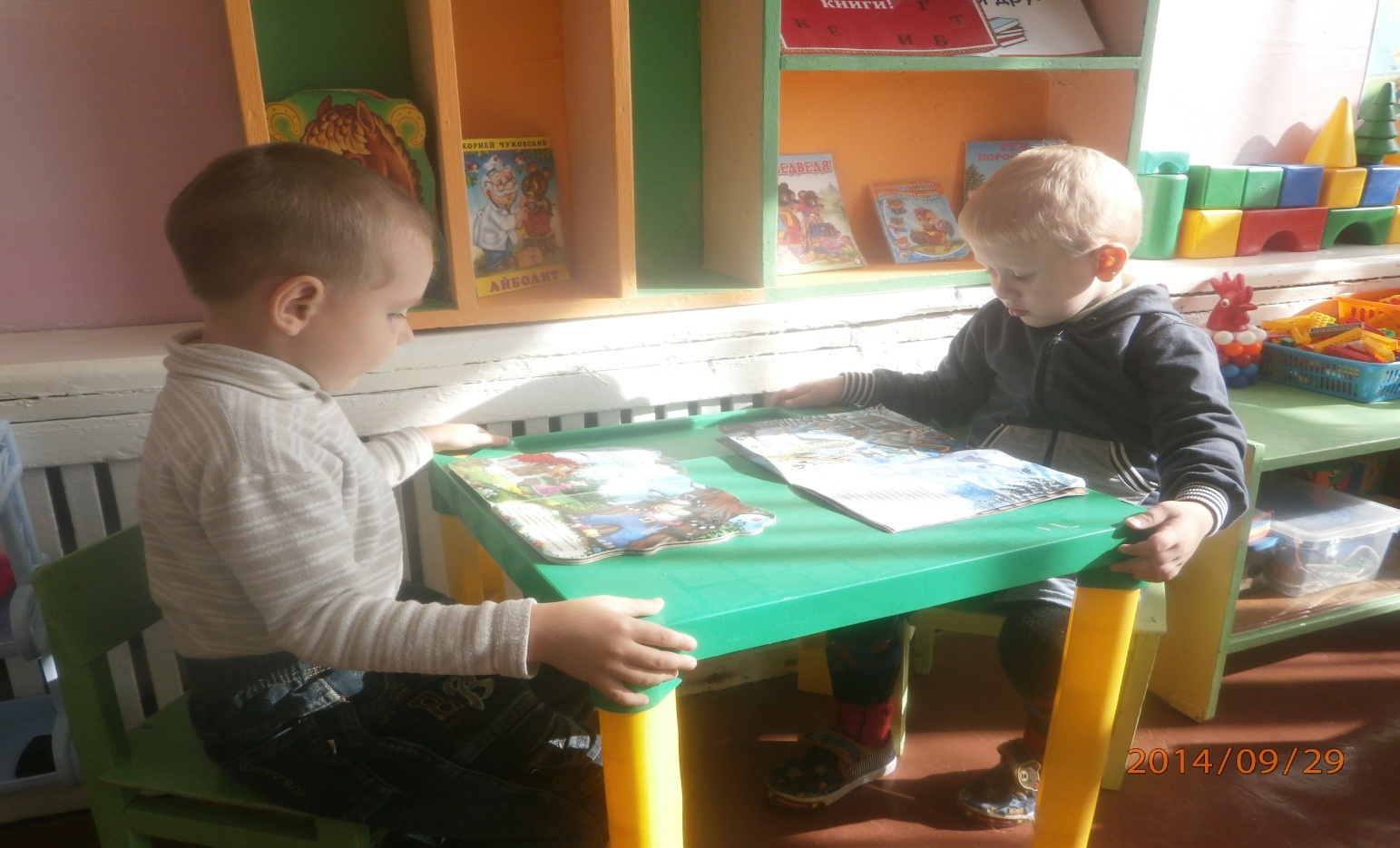 Факторы успешного речевого развития:
Игра ребёнка.
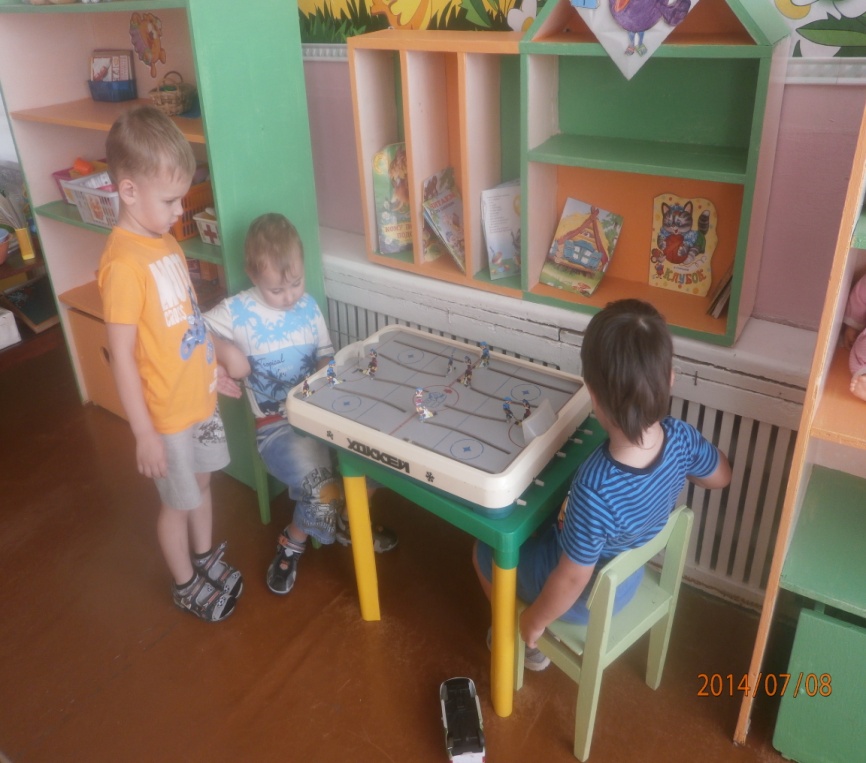 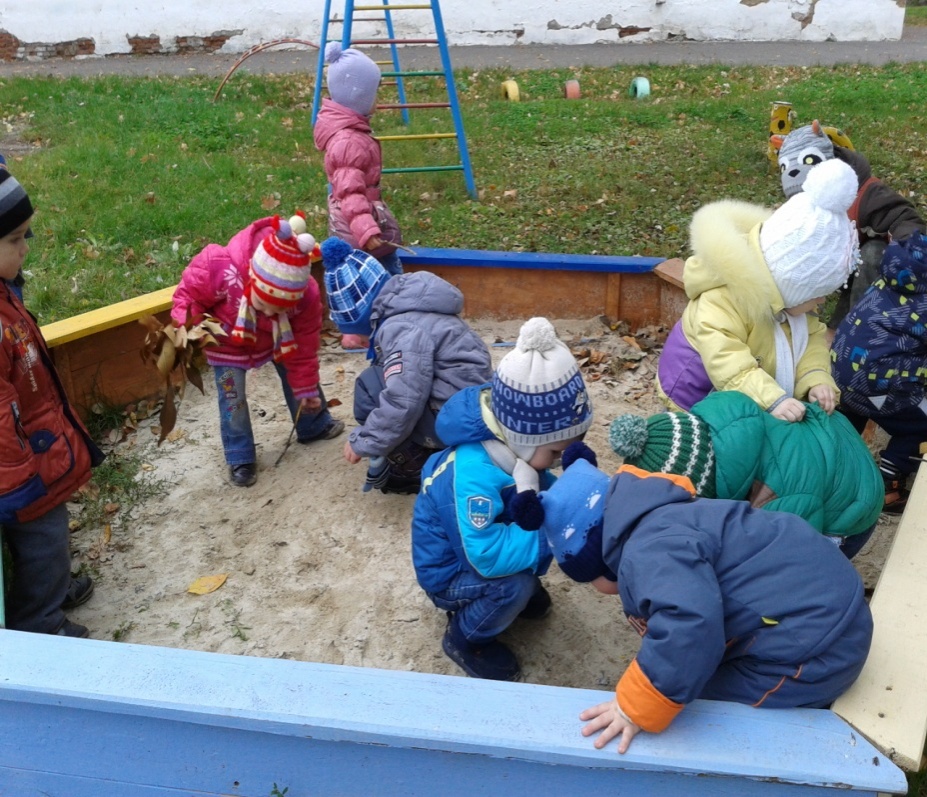 Факторы успешного речевого развития:
Совместное пение с ребёнком .
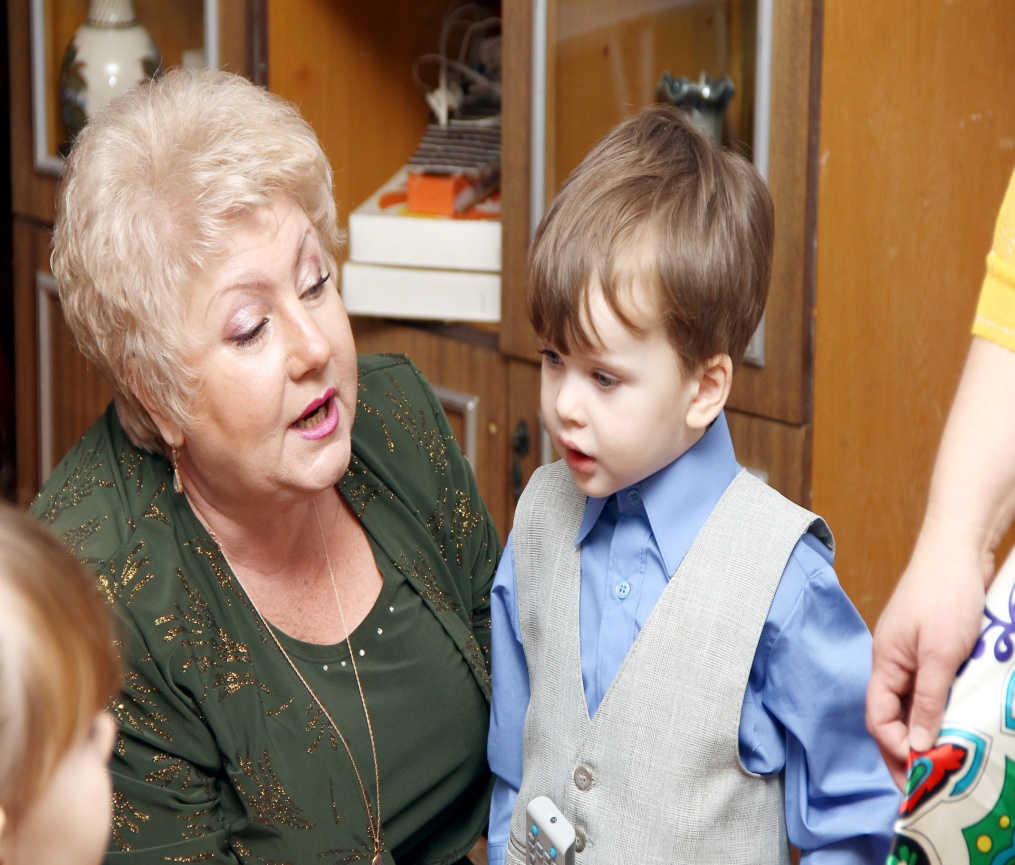 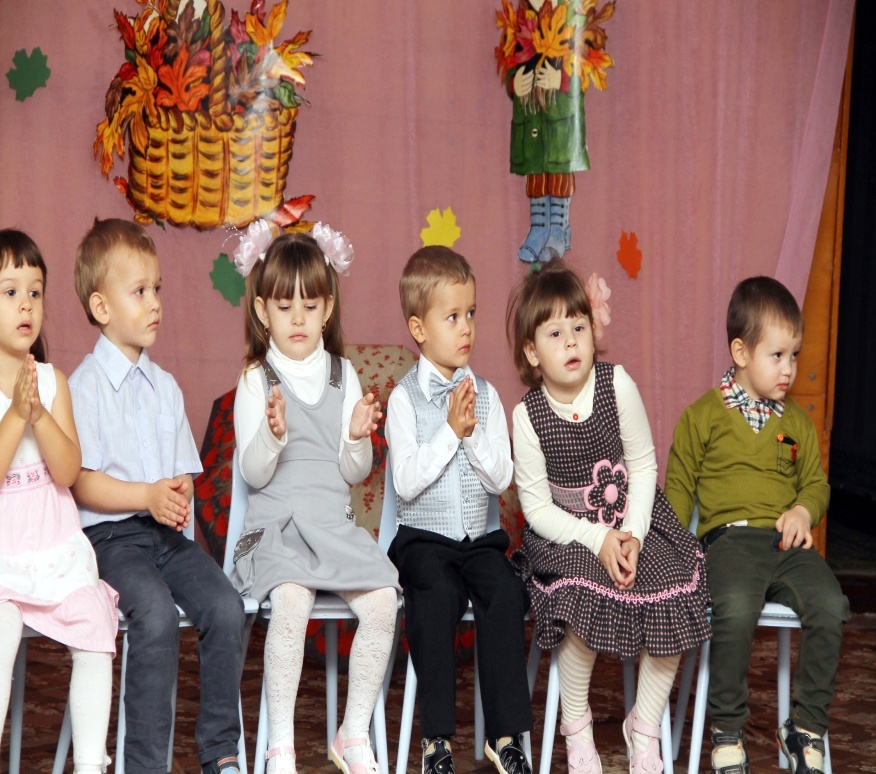 Факторы успешного речевого развития:
Дыхательные  упражнения.
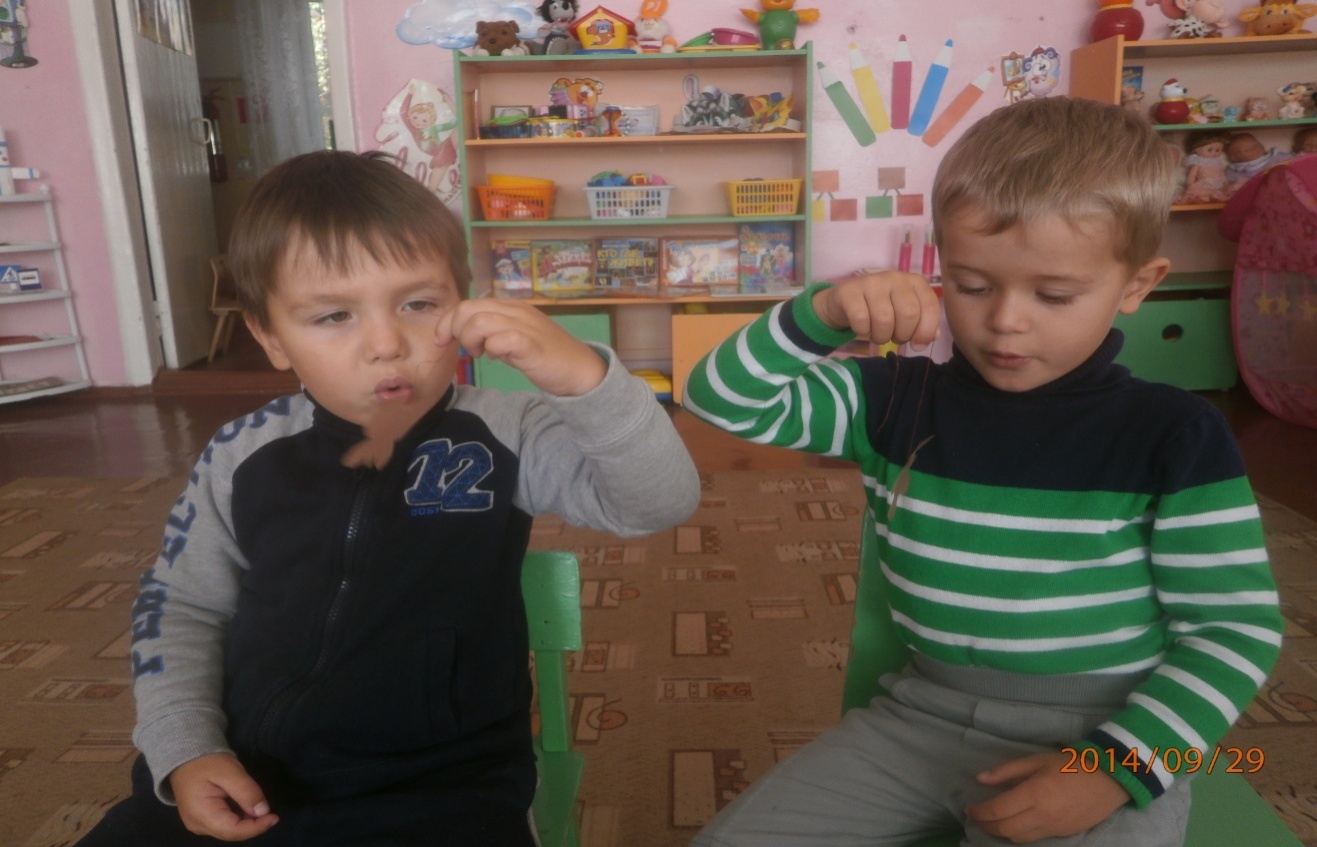 Спасибо за внимание !